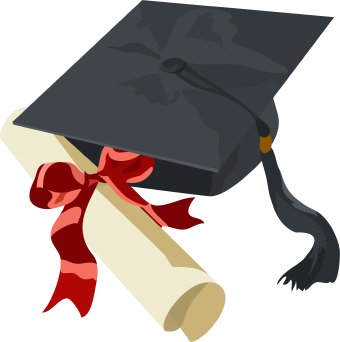 Do I Need Further Education?
If so, what?
This Photo by Unknown Author is licensed under CC BY-SA-NC
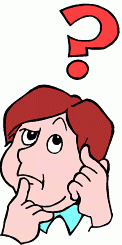 To consider:
Career goals

What do I want to learn?

Life space

Gather Information

Type of programs

Application processes
This Photo by Unknown Author is licensed under CC BY
Career Goals
Where is my work (my position/ employment) at?

Do I see “niches/needs”?

Am I the one to address those “niches/needs”?
What Do I Want to Learn?
Specific skills/knowledge to address “niche/need” at work
Skills/knowledge for a different career?
Skills/knowledge that increase my credibility?
Something I have always wanted to learn?

Note-successful applications-especially for graduate schools—clarify what you want to learn
Gather Information
Access your networks

Speak with others about their educational experiences

Speak with co-workers, supervisors
Impact
Who are the significant people in my life and how would my accessing more education effect them?

My age; going back after a long time?

Geography-residency? Would this mean a move?

Finances-is this the right time in the context of finances?

Day to day scheduling and balance (work, family, friends and education)
Type of Program
Graduate Studies?

Focus on Career Development Practitioner Certification?

Other Professional Education (certificates/diplomas)?
Evaluating programs
Content

Delivery style (residency, online, blended)

Admission requirements

Program requirements

Teaching faculty

Costs

Length of program
Types of Programs
Certificates, Diplomas, Undergraduate Degrees
After Degrees
Graduate Diplomas or Certificated
Graduate or Professional Programs (Masters or PhD)
Thesis? Research focus
Course based? More applied-career focused
Professional-leading to a specific profession
Distance/Blended (usually course based)
Elements for Applications
Application form
Standardized exam
Statement of research, purpose, intent
References
Transcripts
Portfolio
Writing Sample
Interview or Audition
Curriculum Vitae
Fee payment
Resources
ALIS: Explore Education Programs
UniversityStudy.Ca: Search Programs


Masters and/or PhD programs: 
MacEwan University: Career Development and Experiential Learning: 
	Under Career Development-Advice and Support
ALIS: Is Graduate School Right for You?
CDAA Certification
CDAA Certification: Refer to pages 7 and 8 of the CCDP Application Guide for the required courses (see next slide):
https://www.careerdevelopment.ab.ca/resources/Documents/Web%20Updates%202017/CCDP%20Application%20Guide%202017.pdf

National inventory of programs and courses available (Canadian Council of Career Development-CCCD):
https://www.careerdevelopment.ab.ca/resources/Documents/Inventory%20of%20Education%20and%20Training%20Programs%20and%20Courses%20-%20October%202018.pdf

UofC, Life Strategies, and Career Professionals of Canada are most popular for Alberta practitioners
CDAA Specifics
CDAA Application Guide
Education Pathway: 
Career development or related Master’s degree + 1600 hours experience within the past two (2) years 
Career development or related Bachelor’s degree + 3200 hours experience within the past four (4) years
Career development or related Diploma* + 4800 hours experience within the past six (6) years 
Career development or related Certificate* + 6400 hours experience within the past eight (8) years 
*What constitutes an accepted certificate or diploma for the purpose of certification is defined by each certifying association.

Education Eligibility Standard In Alberta, the education standard necessary for certification (education pathway) is completion of a certificate (200 hours) in career development including:
 1. one (1) accredited course in Career Development Ethics and Professional Conduct having a minimum weight of one (1) academic credit / ten (10) hours study time (including instruction and self-study) or proven equivalency, and
 2. one (1) accredited course in Career Development Theory having a minimum weight of three (3) academic credits / thirty (30) hours study time (including instruction and self-study) or proven equivalency 
In Alberta, the education standard necessary for certification (employment pathway) is completion of:
 1. one (1) accredited course in Career Development Ethics and Professional Conduct having a minimum weight of one (1) academic credit / ten (10) hours study time (including instruction and self-study) or proven equivalency, and CCDP Application Guide 8 August 2017
 2. one (1) accredited course in Career Development Theory having a minimum weight of three (3) academic credits / thirty (30) hours study time (including instruction and self-study) or proven equivalency
 Career Development Practitioners can access in person, online, and blended learning programs across Canada.
Please visit www.careerdevelopment.ab.ca or contact the CDAA Registrar at registrar@careerdevelopment.ab.ca for more information.
Contact
Dorothy Ritz
780-292-6599
Big_story@shaw.ca